SMASH Game 2
Science - 100
Which mineral is a flavor enhancer?
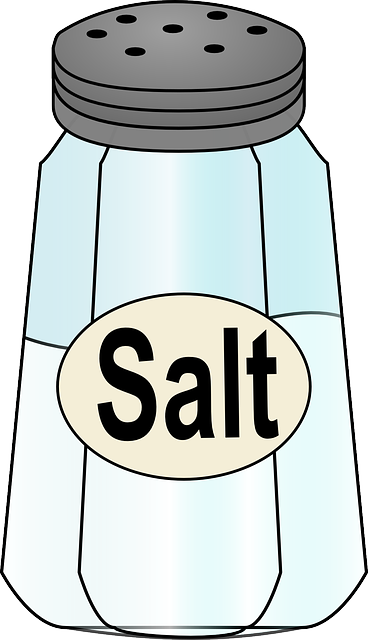 Answer
[Speaker Notes: The Sun]
Science - 100
Answer:  Salt
Science - 200
The largest animal on earth is the                     Antarctic blue whale.                                                                         It can weigh up to 400,000 pounds.
What is this weight in tons?
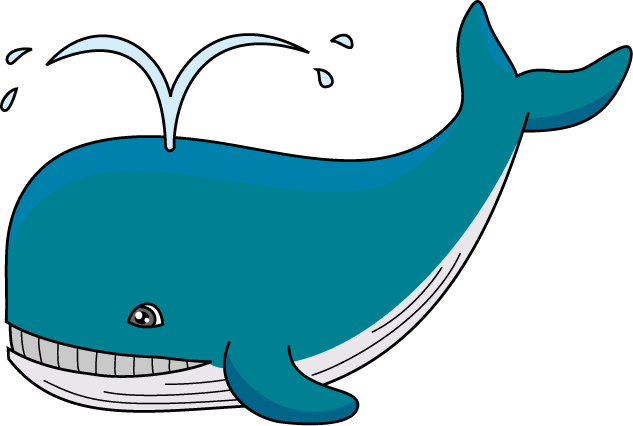 Answer
[Speaker Notes: Tsunami]
Science - 200
Answer: 200 tons
Science - 300
What is the fastest land animal in the world?
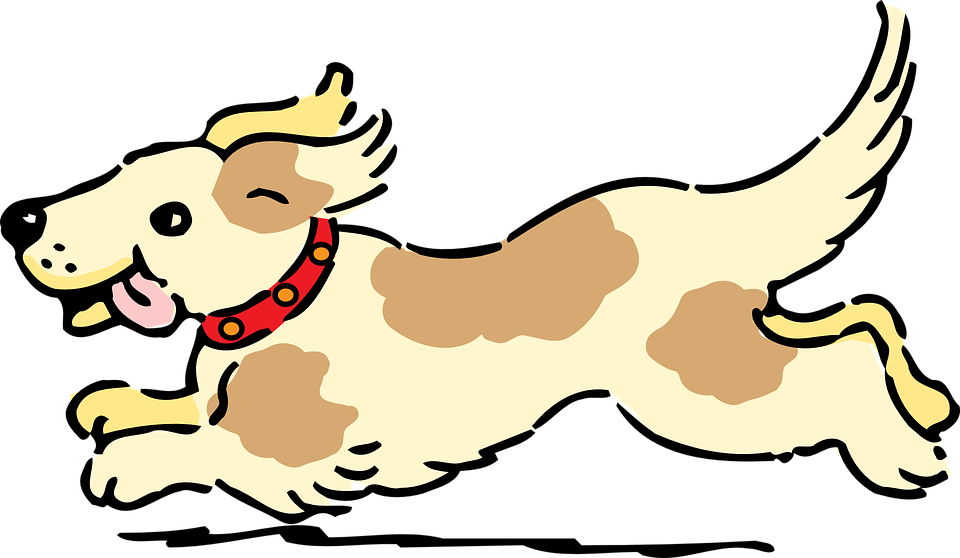 Answer
[Speaker Notes: 0]
Science - 300
Answer: Cheetah
Science - 400
What animal is the largest member 
of the (big) cat family?
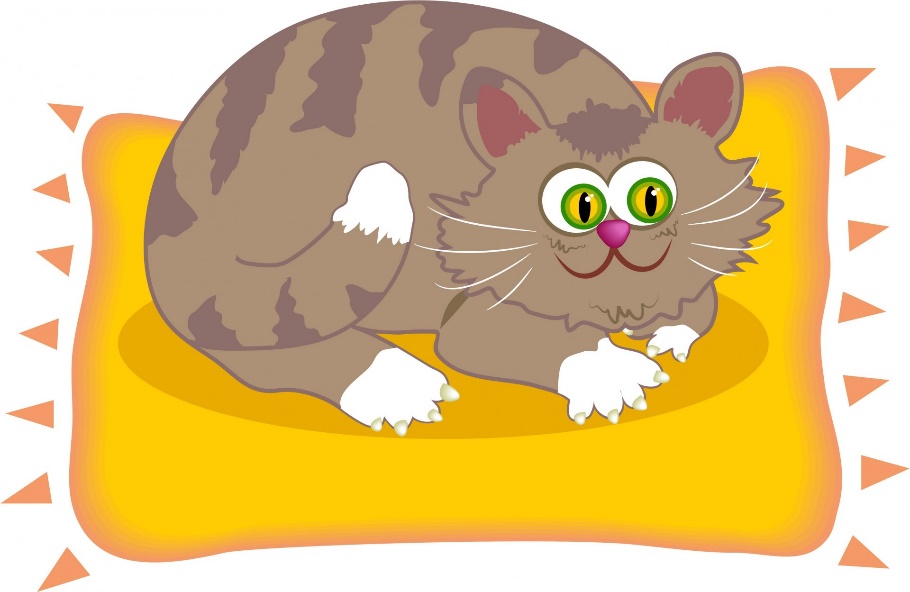 Answer
[Speaker Notes: 40-50 years]
Science - 400
Answer: Tiger
Science - 500
Which organ in the human body is the largest and     weighs the most?
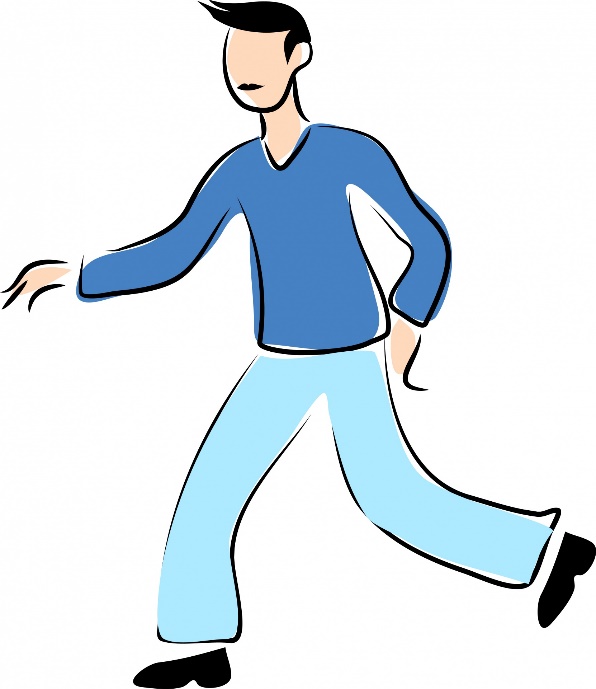 Answer
[Speaker Notes: The Femur]
Science - 500
Answer: Skin
Sports - 100
In soccer, what is the name of the area where
goal keepers can use their hands?
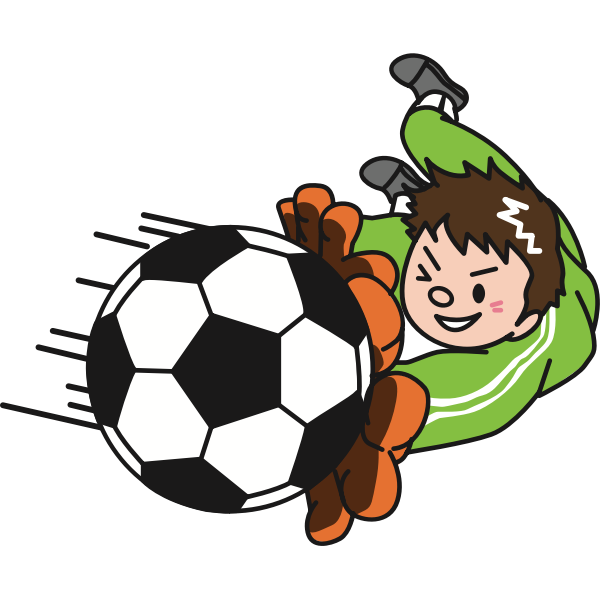 Answer
[Speaker Notes: 26 miles]
Sports - 100
Answer: Goalie Box
Sports - 200
In men’s lacrosse, how many players are on the field for each team?
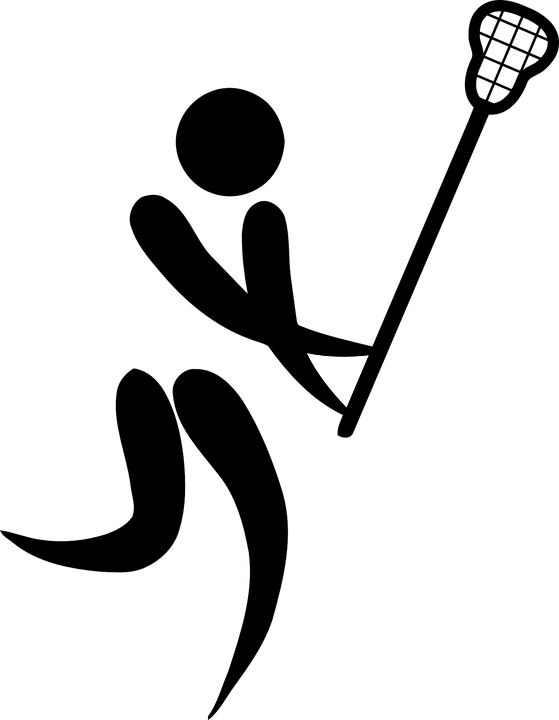 Answer
[Speaker Notes: 90 feet]
Sports - 200
Answer: 10
Sports - 300
The area of a regulation size ping pong table is 
45 sq ft. The length is 4 ft longer than the width.
What is the width?
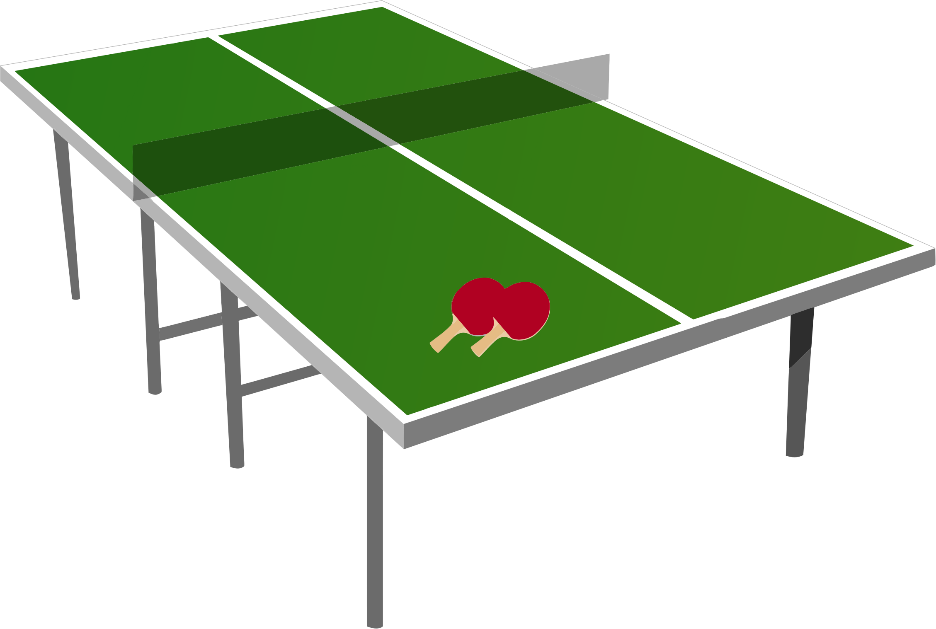 Answer
[Speaker Notes: 10 feet]
Sports - 300
Answer: 5 feet
Sports - 400
What is the national winter sport of the country that has this national flag?
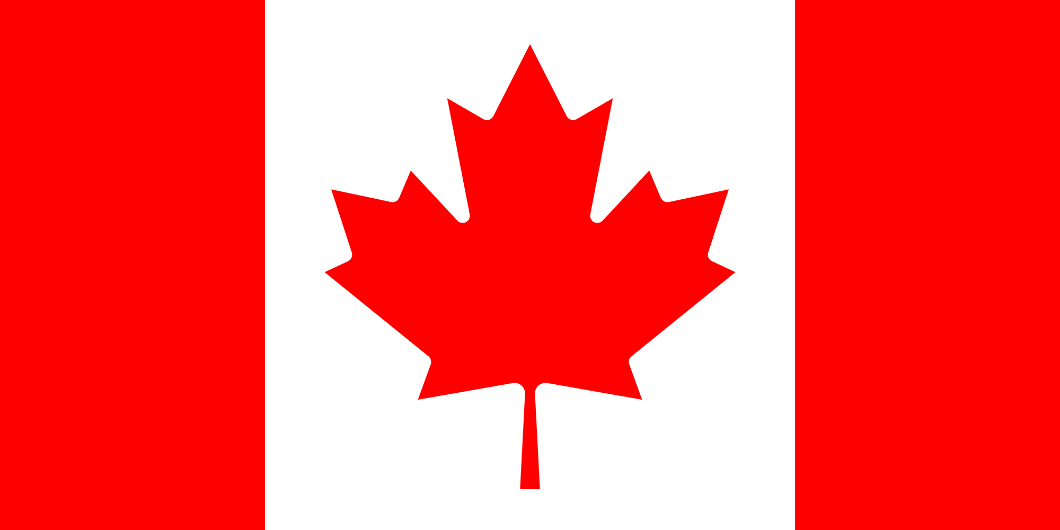 Answer
[Speaker Notes: Butterfly, Backstroke, Breaststroke, Freestyle]
Sports - 400
Answer: Ice Hockey
(Flag of Canada)
Sports - 500
What are the names of the three different weapons in fencing?
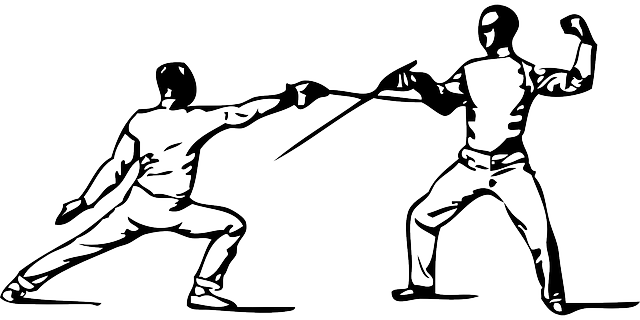 Answer
[Speaker Notes: Moses Fleetwood Walker]
Sports - 500
Answer: Foil, Épée, and Sabre
Math - 100
What is the name of this symbol?
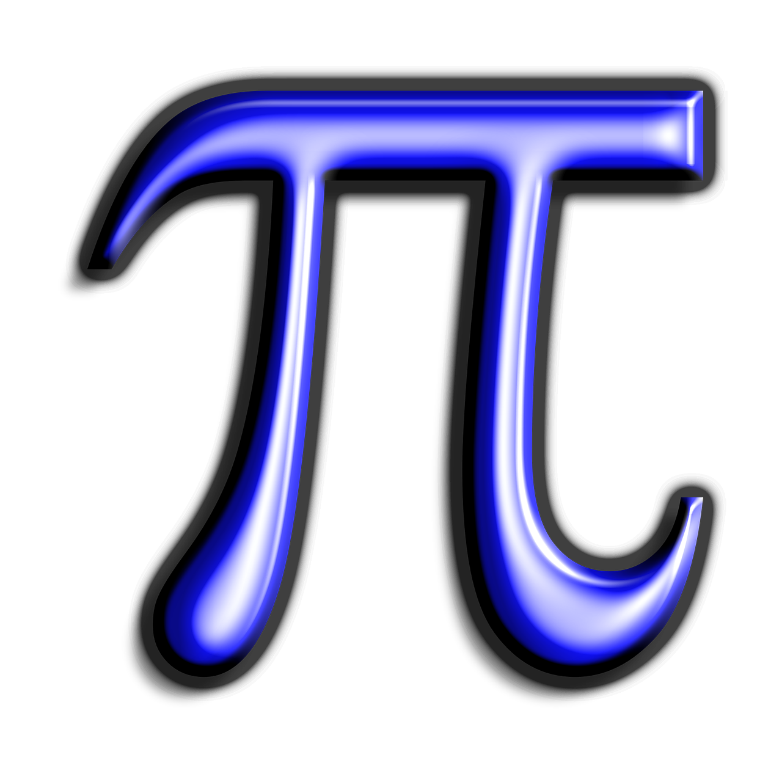 Answer
[Speaker Notes: 2]
Math - 100
Answer: Pi
Math - 200
What is the second triangular number?
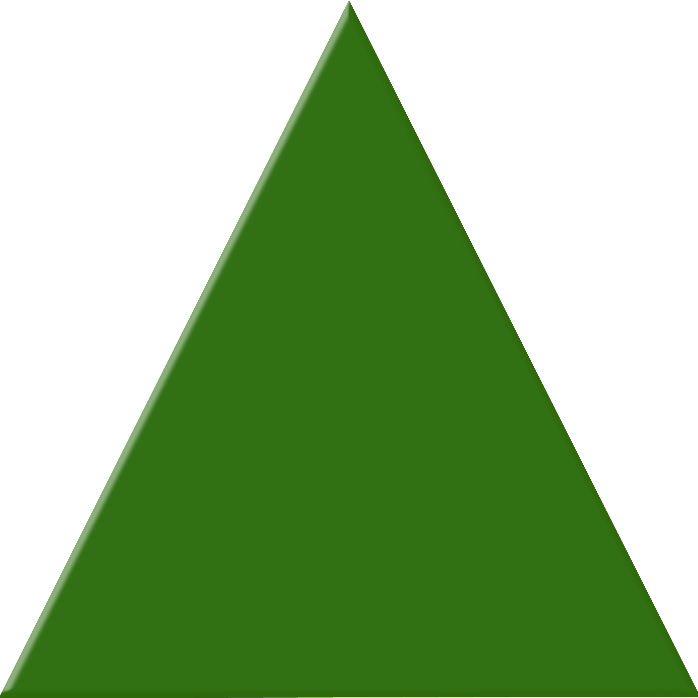 Answer
[Speaker Notes: Pythagoras]
Math - 200
Answer: 3
(Triangular numbers are sums of consecutive counting numbers. 
1 is the first triangular number. 
1 + 2, or 3 is the second triangular number.)
Math - 300
How many zeroes are in a googol?
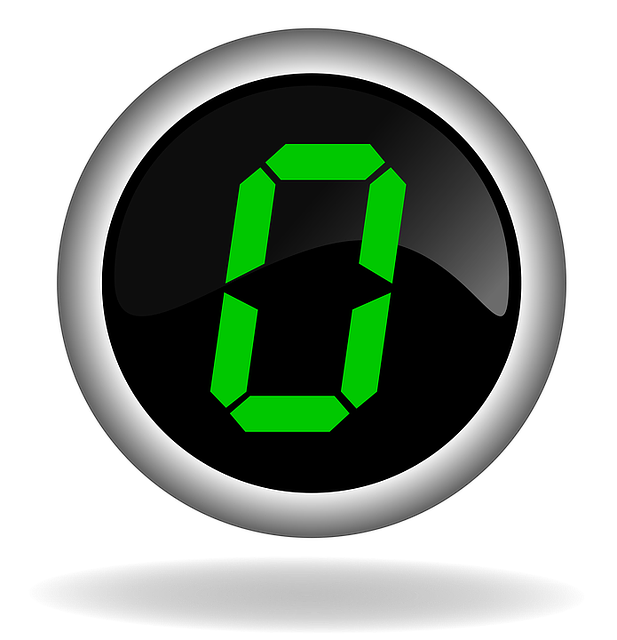 Answer
[Speaker Notes: four]
Math - 300
Answer: 100
Math - 400
If 20 people shake hands once and only once with each other, how many handshakes will there be?
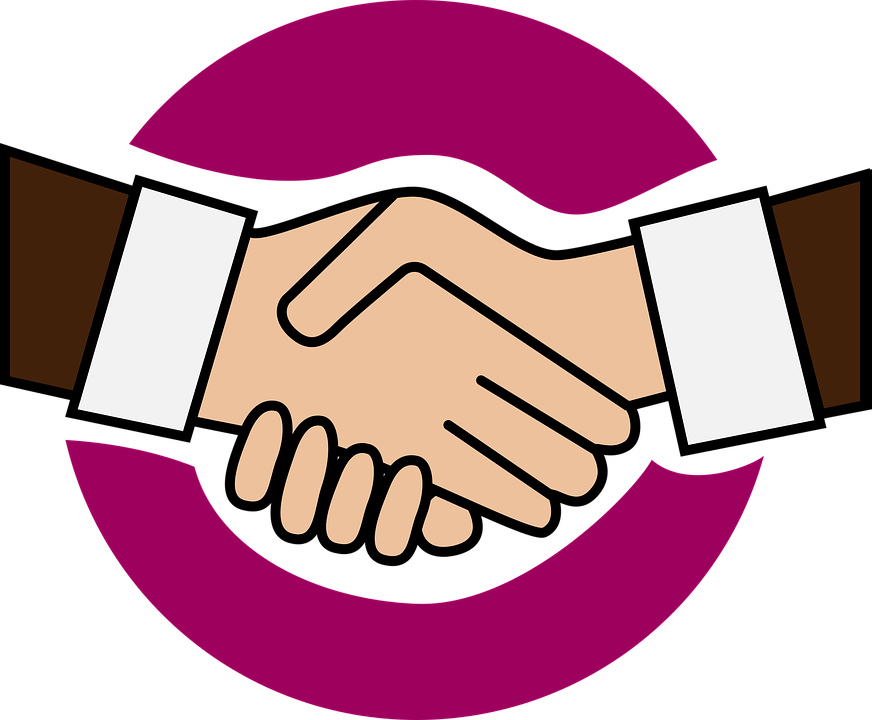 Answer
[Speaker Notes: 13]
Math - 400
Answer: 190
[(20 x 19) ÷ 2]
Math - 500
What is the unit of time for 1/100th of a second?
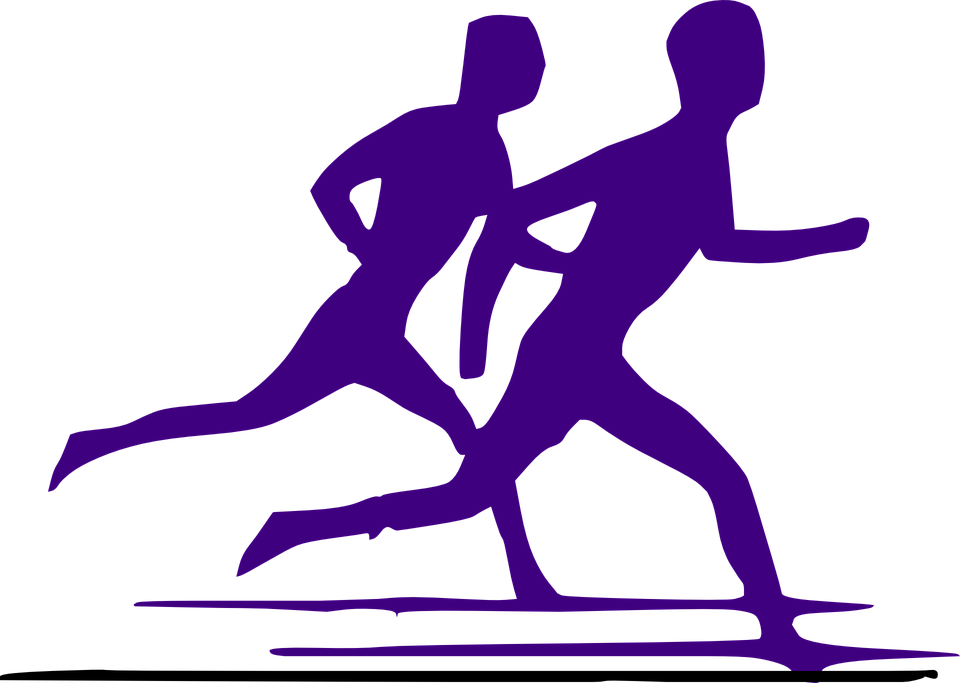 Answer
[Speaker Notes: 125]
Math - 500
Answer: A Jiffy
History - 100
What is the California state flower?
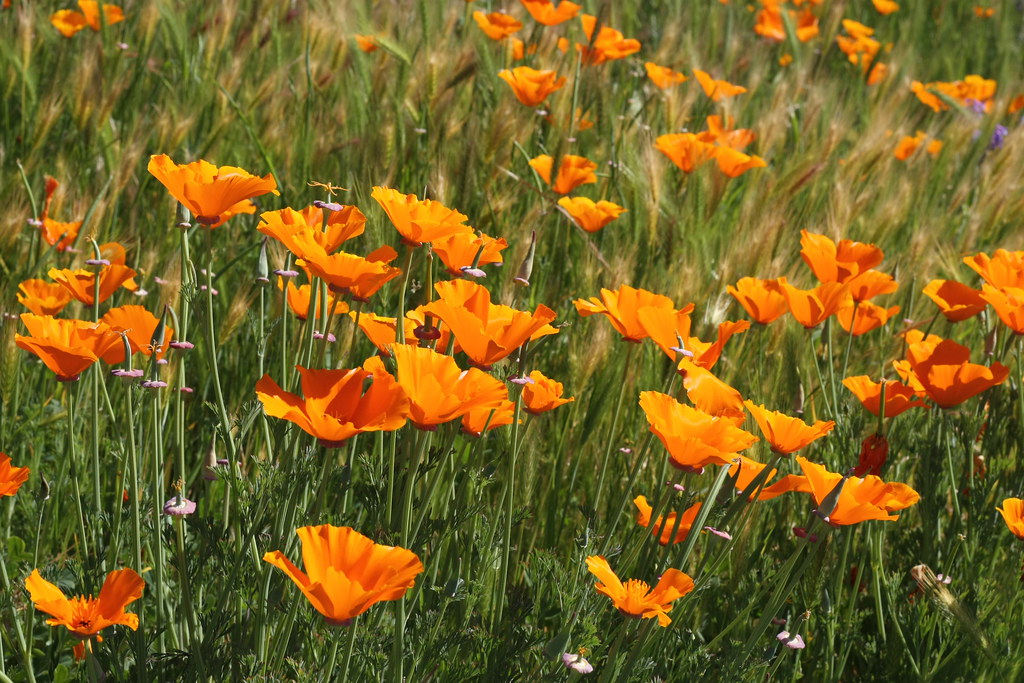 Answer
[Speaker Notes: 13]
History - 100
Answer: California Poppy
History - 200
What is the number of the Amendment to the Constitution that eliminated slavery?
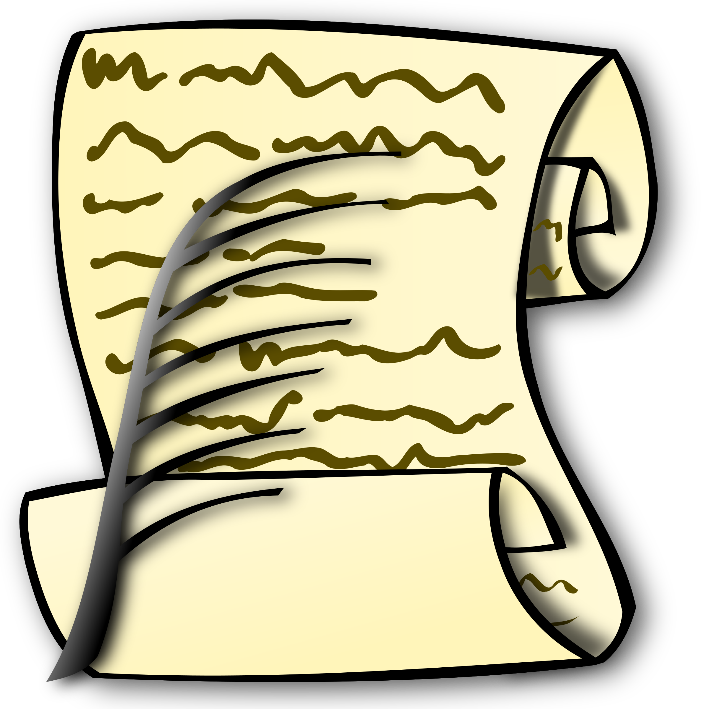 Answer
[Speaker Notes: 13]
History - 200
Answer: 13
History- 300
In what year was the Declaration of Independence signed?
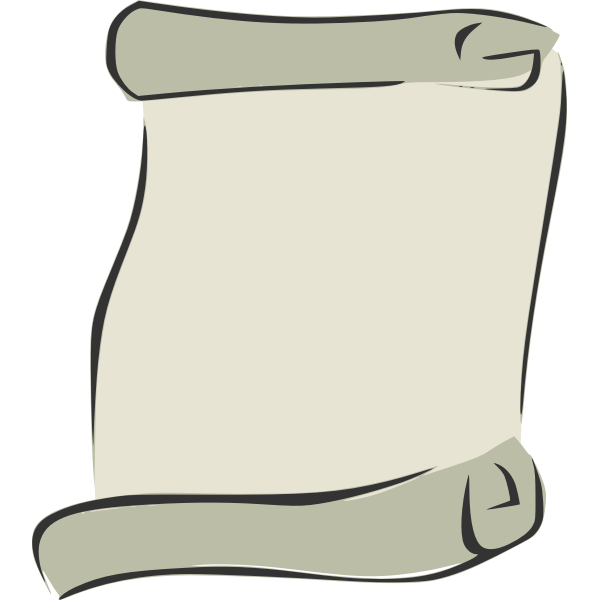 Answer
[Speaker Notes: 300 (million)]
History - 300
Answer: 1776
History - 400
What was the first capital of the United States?
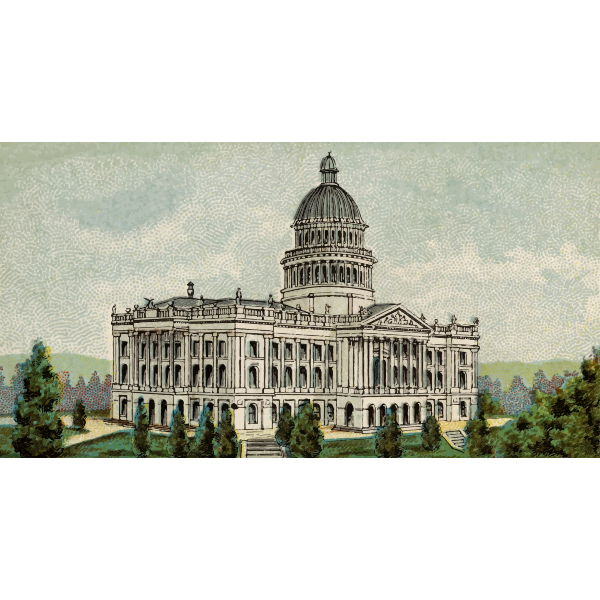 Answer
[Speaker Notes: 1945.]
History - 400
Answer: New York City (1785 – 1790)
History - 500
What is the longest U.S. river?
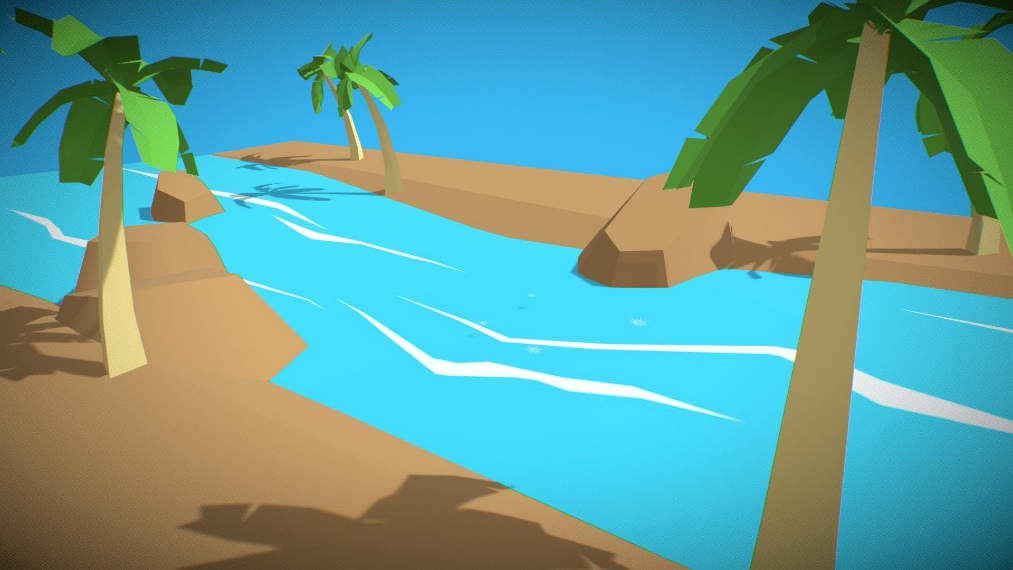 Answer
[Speaker Notes: 1912]
History - 500
Answer: The Missouri River
Art - 100
What fast moving dance is named for a spicy Latin American sauce?
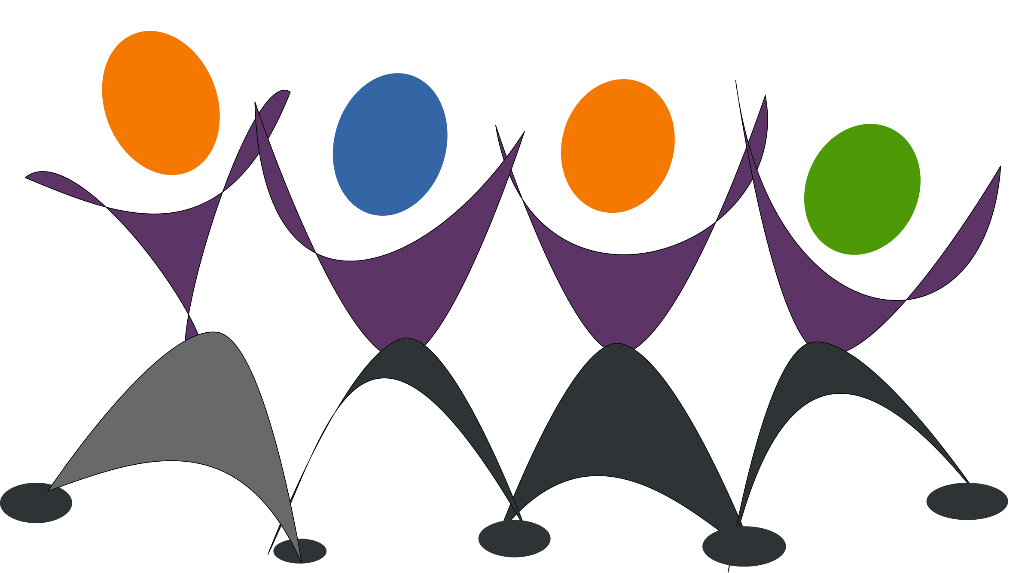 Answer
[Speaker Notes: Green, Orange, Violet (Purple)]
Art - 100
Answer: Salsa
Art - 200
What color should a person wear to help portray authority and power?
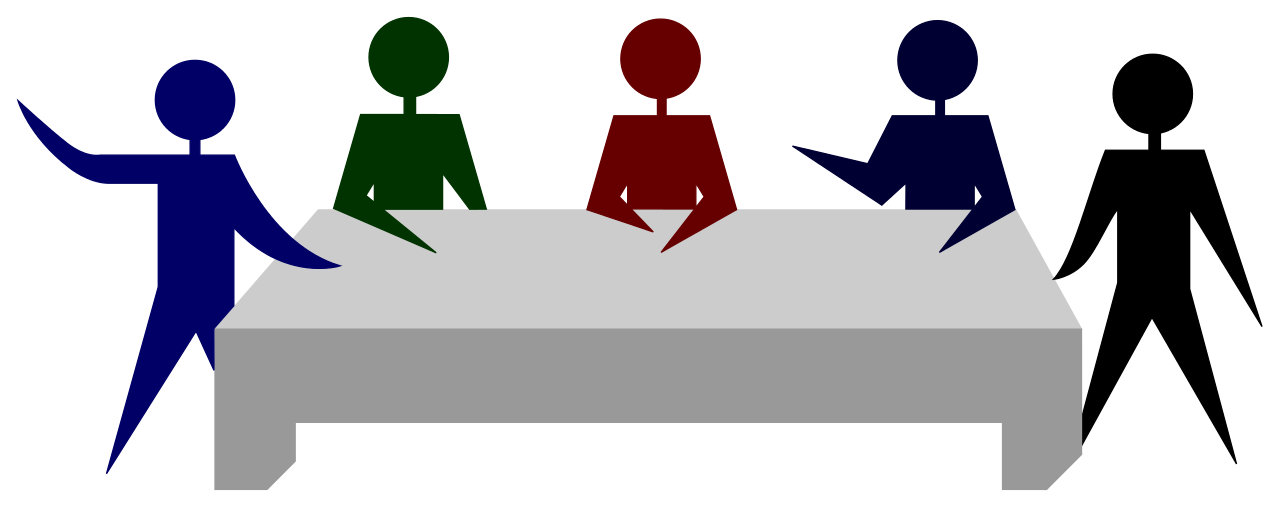 Answer
[Speaker Notes: Vincent van Gogh.]
Art - 200
Answer: Black
Art - 300
What is the name for prehistoric images and carvings made on rocks?
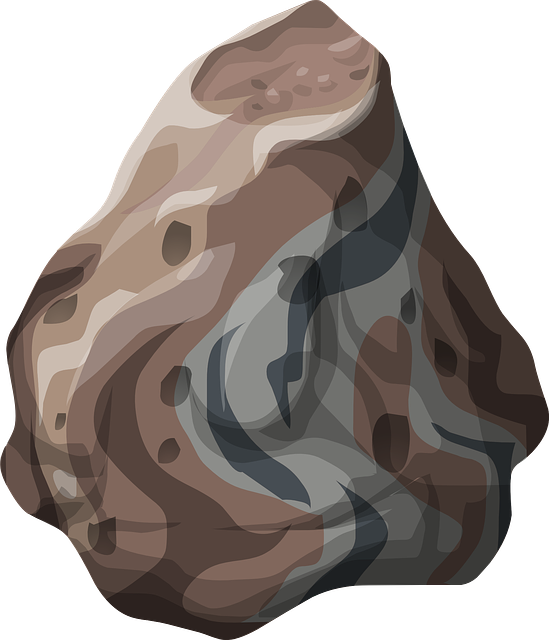 Answer
[Speaker Notes: The Lion King]
Art - 300
Answer: Petroglyphs
Art - 400
Which famous Spanish painter helped develop the painting style of “Cubism”?
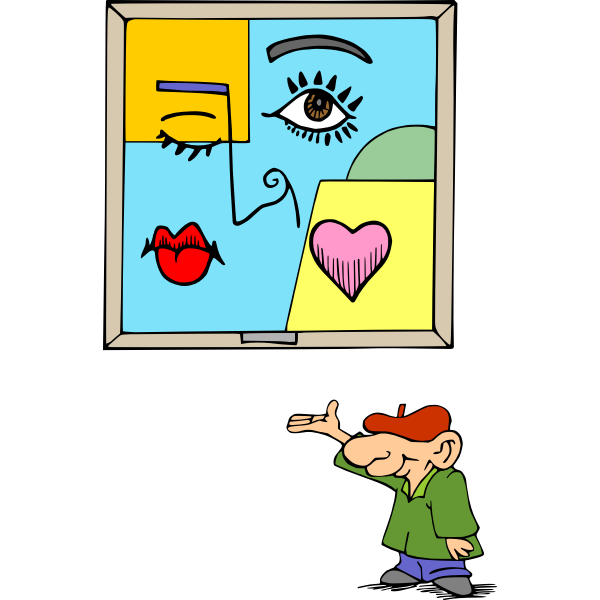 Answer
[Speaker Notes: Athena.]
Art - 400
Answer: Pablo Picasso
Art - 500
Full size piano keyboards have a total of 88 keys. How many keys are black?
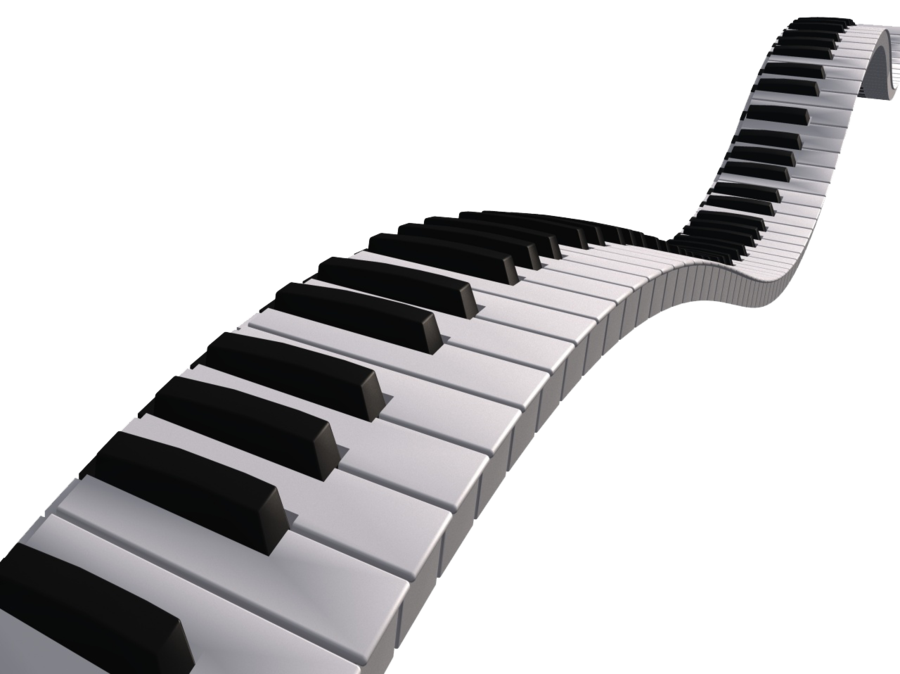 Answer
[Speaker Notes: Red, orange, yellow, green, blue, indigo, and violet.]
Art - 500
Answer: 36 black keys